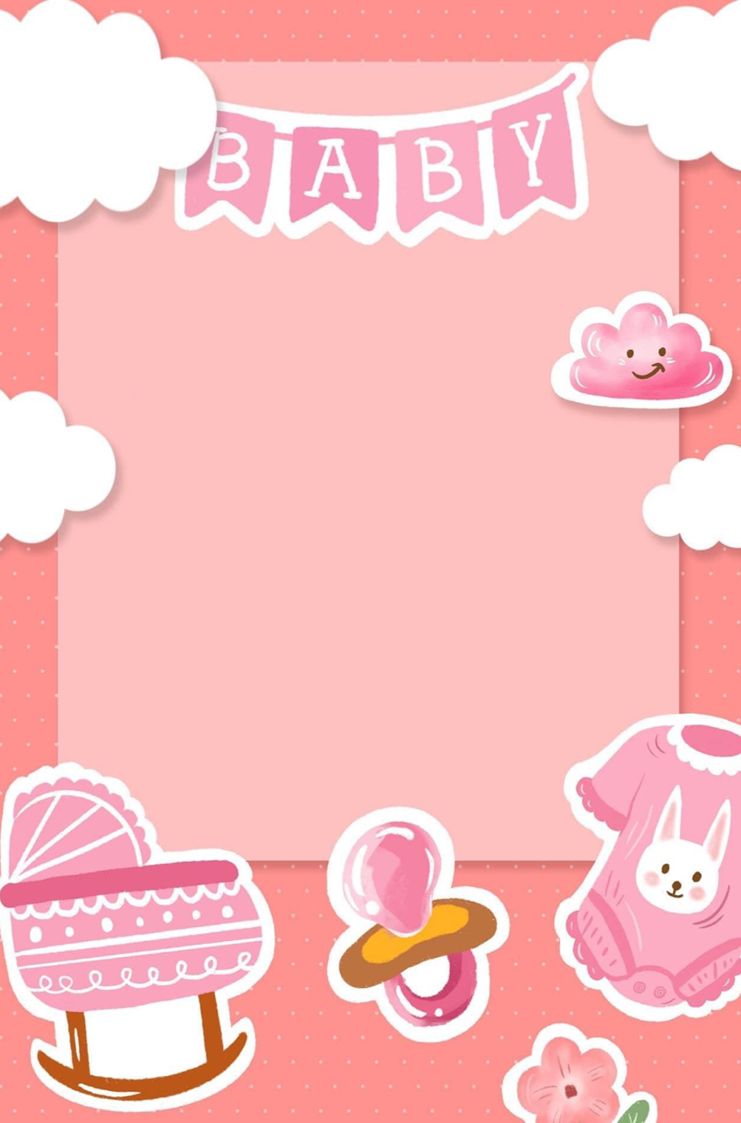 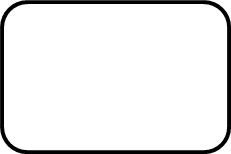 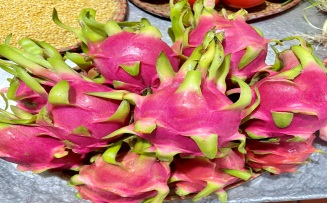 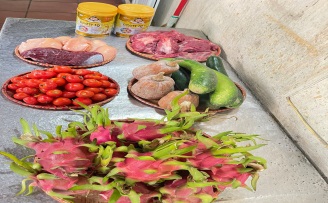 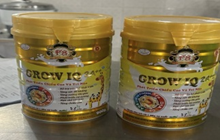 Thực đơn ngày 22- 4 -2024
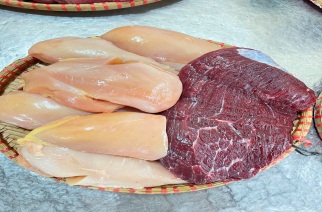 Bữa đệm sáng
- Sữa bột Grow IQ
MN Ánh Dương Xanh
Bữa trưa
     -  Thịt gà, lợn sốt phô mai
     - Canh bí xanh, bí đỏ nấu xương
     - Thanh long
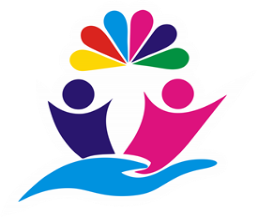 Bữa phụ chiều
Cháo thịt bò rau củ
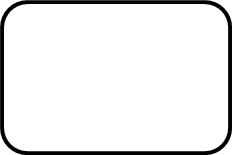 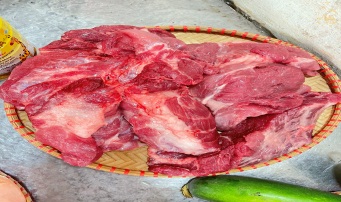 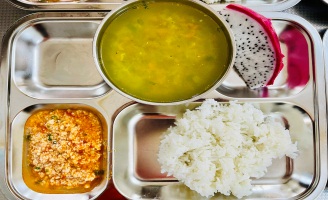 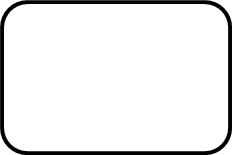 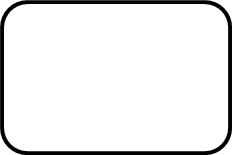 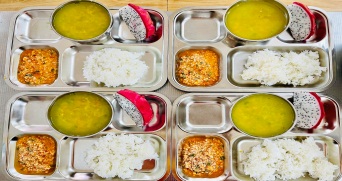 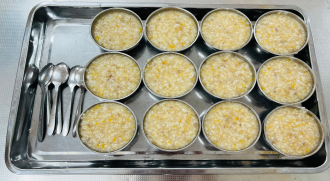